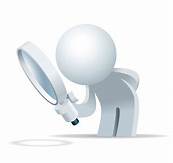 Database Searching (FASTA)
Lecture – 8
Department of CSE, DIU
CONTENTS
TP, TN, FP, FN
Selectivity, Sensitivity 
Hash Table used in FASTA
1. TP, TN, FP, FN
True Positive, True Negative, False Positive, False Negative
A patient fears that he has Cancer 
& 
Goes to the doctor for Diagnosis
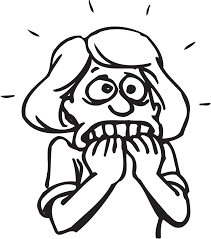 Possible Scenarios
True Positive

Patient really had cancer 
&
Diagnosis came Positive
True Negative

Patient didn’t have cancer 
&
Diagnosis came Negative
False Positive

Patient didn’t have cancer 
&
Diagnosis came Positive
False Negative

Patient really had cancer 
&
Diagnosis came negative
2. Selectivity and Sensitivity
We will learn about calculating selectivity and sensitivity
Selectivity & Sensitivity
Worked Out Example (Sensitivity)
Search Character = CExpected = CCCOutcome = ACC
Worked Out Example (Selectivity)
Search Character = CExpected = CCCOutcome = ACC
3. Hash Table Used in FASTA
Hash Table Algorithm
Given Data
Query Sequence: JUSTICELEAGUE
Target Sequence: LEAGUEOFASSASINS
Value of K : 1
Step 1 : Build Query Table
Step 2: Hash Table for Query Sequence
Write all the distinct characters appeared in the Query Sequence Lexicographically and then, beneath that, 
write the number of the position in which that letter appeared. There can be multiple occurrences.
Step 3 : Build Target Table
Step 4 : Import the Hash Table for Query Sequence
Step 5 : Build the Exteded Target Table based on Hash Table
Entry in Extended Row = Position of the Letter in Hash Table – Position of the Letter in Extended Target Table
Example:
For L, in Extended Target Table, Entry is 7 (8-1) .
Similarly For E, the entries are 5 (7-2), 7 (9-2) and 11 (13-2).
Step 5 : Build Offset Table
Draw a table from the minimum to the maximum entry of the extended target table. Then beneath each entry
 number, write down number of times that entry occurred in extended target table. For example, the entry 7 
Occurred 6 times and the entry 1 occurred 2 times.
Step  6: Build Pre-Final Table
Start both Query and Target sequence from 0 position.
Step 7 : Build Final Table
Find out the entry number from the offset table, that occurred maximum number of times (Here 7, which occurred 
6 times). 
After that, add that entry number with the previous starting position of target sequence to get the new starting 
Position of Target Sequence (Previous starting position = 0, Then new starting position of target seq becomes 0 + 7 = 7).
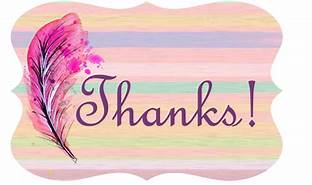